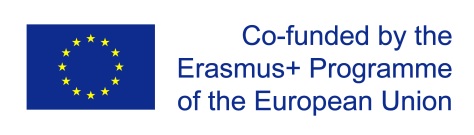 Erasmus+ Kava Võtmetegevus 2 – Strateegilised partnerlusedProjekt “Õpipoisiõppe arendamine: ettevõttepoolse juhendaja koolitus ja õpipoisiõppe edendamine” Projekt nr 2015-1-LT01-KA202-013415Ettevõttepoolse juhendaja koolituskavaKoolitusosa 11Õppimise hindamine
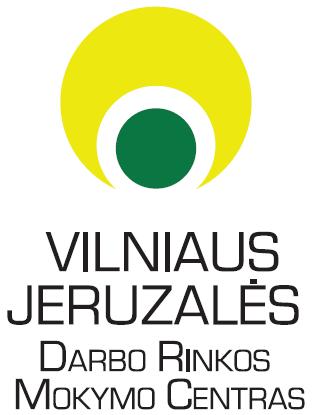 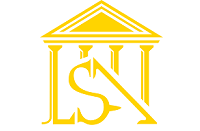 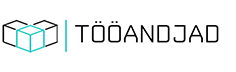 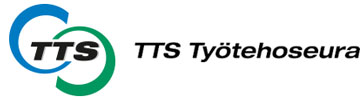 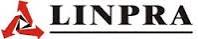 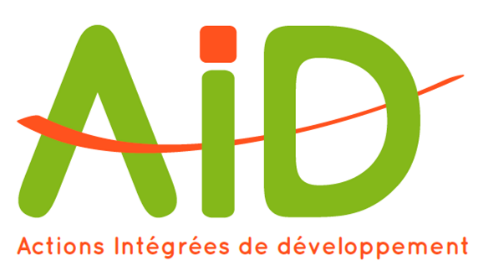 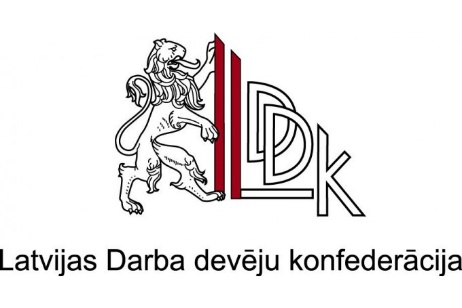 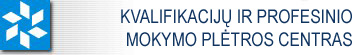 Vajadus

Ettevõttepoolne juhendaja peab andma oma professionaalsele käitumisele ja oskustele tugineva hinnangu kogu õppetsükli vältel. Ta peab määratlema õpipoisi käitumise juures põhilised  tahud, mida hinnata, ja paluma tal regulaarselt positsioneerida ennast ning võrrelda faktidel põhinevaid ja nendega selgitatud hinnanguid.
Ta peab kursuse lõpus hindamisdokumendid üle vaatama ja kokkuvõtte tegema: eesmärkide saavutamise hindamine (eraldi oskuste parandamise eesmärgid ja eesmärkide ühitamine tegevustega).
Kõige selle siht on edendada juhendatava sooritusvõimet (töödega toimetulekut).
Ettevõttepoolne juhendaja peab osalema ka koolituskeskuses toimuvatel hindamistel.
Ettevõttepoolne juhendaja peab teadma mitmeid asju:
Hindamise eri tüübid: diagnostika, õppes edenemise hindamine ja sertimishindamine (kõlblikuks tunnistamine)
Õppes edenemise hindamine ei ole sama mis pädevuse hindamine; neil tuleb osata vahet teha.
On tarvis määratleda, millal õppurid on ametioskuste näitamiseks küpsed.
Õppes edenemise hindamise etapid ja meetodid on ühtne tervik, mille kaudu anda juhendatavatele selgesti teada, milles nad on juba saavutanud meistrioskused ja mida nad veel peavad õppima.

Kuidas arendada töökohapõhise õppe hindamise tööriistu
Jälgi õppurite õppeprotsesse ja nende tööd ning edenemist.
Õpeta ja julgusta õppureid tegelema enesehindamisega. 
Pea õppurite kohta õppepäevikut.
Varusta õppureid piisava ja õigeaegse konstruktiivse tagasisidega nende õppes edenemise kohta.
Õppes edenemise hindamise etapid ja meetodid on ühtne tervik, mille kaudu anda juhendatavatele selgesti teada, milles nad on juba saavutanud meistrioskused ja mida nad veel peavad õppima.
Määratle, millal õppurid on ametioskuste näitamiseks küpsed.
Arenda töökohapõhise õppe hindamismeetodeid parimal võimalikul moel.
Kuidas edastada hindamiste tulemusi õppuritele nii, et säilitada nende motiveeritust ja soodustada arengut? Anna tagasisidet positiivses võtmes!
Õpeta ja julgusta õppureid tegelema enesehindamisega.
Varusta õppureid piisava ja õigeaegse konstruktiivse tagasisidega nende õppes edenemise kohta.
Julgusta ja motiveeri.
Adresseeri rasked asjad õigesti ja vestle nende teemal.
Teadmised ja oskused
Selle koolitusosa lõpus saad sa öelda:
Ma oskan anda õpipoistele piisavat ja õigeaegset tagasisidet nende õpingute edukuse kohta. Ma julgustan ja motiveerin. Ma kindlustan, et õppurid saavad mu tagasisidest aru just nii, nagu see on mõeldud. Ma olen suuteline käsitlema õppe hindamise etappe ja meetodeid ühtse tervikuna, mille kaudu anda juhendatavatele selgesti teada, milles nad on juba saavutanud meistrioskused ja mida nad veel peavad õppima. Ma oskan juhendada teisi oma töökoha töötajaid, kuidas teha vahet õppurite õppes edenemise hindamisel ja pädevuse hindamisel.

Ma olen võimeline õppureid hinnates eristama õppes edenemise hindamist pädevuse hindamisest. Ma olen kursus õppurite õppeprotsessidega, jälgides nende tööd ja arengut. Ma õpetan ja julgustan õppureid tegelema enesehindamisega ja oma õpinguid dokumenteerima, st õppepäevikut pidama.  

Õppe hindamise kaudu olen ma võimeline määratlema, millal õppurid on küpsed oma kutseoskusi näitama. Ma suudan ka raskeid asju õigesti adresseerida ja nende teemal vestelda. Ma oskan välja töötada töökohapõhise õppe hindamismeetodeid.
Osa 1: Miks hinnata?

Et tunnustada õpipoisi sisseelamist kollektiivi.

Et näha ja väärtustada õpipoisi tööd ja edenemist töökohal.

Et väärtustada tema arenguid ja kutseoskusi.

Et kinnitada õpipoisile: võid olla kindel, et su tegevus on kontrolli all!

Et veenduda: kõik väljaõppe sammud on tehtud korrektselt.
Osa 2: Millal hinnata?

Sagedus varieerub sõltuvalt kutseõppeasutuse hindamistingimustest.
Näiteks Prantsusmaa töökoodeks kohustab pidama hindamiskoosolekuid (osalevad õpipoisi meister-juhendaja, õpipoiss (õpipoisid), seaduslik eestkostja ja kutseõppeasutuse esindaja) kahe kuu tagant.
Lisaks peab kutseõppeasutuse esindaja kohtuma ettevõttepoolse juhendajaga ja külastama töökohta vähemat kord aastas.
Sellised kohtumised võimaldavad hinnata õppuri arenemist kogukonnas.
Hindamise üldine 
Igakordne hindamine, kui mingit ülesannet täidetakse (pidev rangelt sihipärane hindamine)
Õppeprotsessi jälgimisega kaasnev hindamine õppe järjepidevuse tagamiseks (väga spetsiifiliste ülesannete hindamine).
Saavutatud eesmärkide ja käitumise hindamine kursuse vastavates sõlmpunktides: sisseelamine, kutseõppeasutusest tulek või sinna tagasiminek, õppeaasta lõpphindamine, õppe lõpphindamine. Hindamine on ulatuslik ja igakülgne.

Vastavalt varasemale lepingule kutseõppeasutusega on oluline juhendaja otseside, et olla kursis väljaõppeprotsessi astme (protsessijuhtimise õpe, traditsiooniline eksam), õpipoisi hindamise protseduuride ja ettevõttepoolse juhendaja rolliga mingid punktis: sagedus, kestus, kutseõppeasutuse  poolt ettenähtud tööriistad, hindamiste eesmärgid ja tüübid, hindamiskriteeriumid, toetajad jne.
Osa 3: Vestluse korraldamise hea praktika

Et hindamised oleksid õpipoisi (õpipoiste) jaoks positiivsed sammud, tuleb rõhutada mõningaid edu saavutamiseks vajalikke tingimusi.

 Ettevõttepoolne juhendaja peab koos kutseõppeasutuse õpetajaga kehtestama hindamiskriteeriumid, mille alusel õppeperioodi lõpus ootuspäraseid õppetulemusi hinnata.
Koos kogukonnaga seatakse hindamistingimused (vestluse aeg ja kestus).
 Tuleta esimese vestluse ajal meelde jälgimise olulisust, rõhutades õpipoisi eesmärgipärast arengut.
 Hoidu korraldamast vestlust teiste juuresviibimise ajal.
Jälgi ja analüüsi koos õpipoisiga tema liikumist seatud eesmärkide poole perioodi vältel. Julgusta teda ennast hindama ja ühiseid lahendusi otsima.
Võimalda õpipoistel väljendada oma mõtteid, esitades küsimusi ja lastes neil mitmesugustel teemadel vabalt rääkida. Õpeta kuulama ja jälgima eelkõige seda, kuidas juhendaja annab juhiseid ja korraldab edasiliikumist  (meetodite näitamine ja selgitamine, dialoog, lähedus, kontroll, autonoomia).
Hindamine ei ole mõeldud olema inimese väärtuste üle kohtumõistmine, vaid põhinema tema tegevustel. Hindamine tugineb varem seatud kriteeriumidele ja eesmärkidele.
.
Osa 3: Vestluste korraldamise hea praktika (2)

 Tuleta vestluste vahepeal meelde iga töö eesmärgid.
Sea koos õpipoisiga tegelikku arengut arvestades uued eesmärgid (tegevused ja tööülesanded).
Paku välja edu näitajad (meisterlikkus, iseseisvus, kvaliteet, töötempo jne).
Tutvusta õpipoisile hindamise raamistikku ja veendu, et ta saab aru, mida temalt oodatakse (ära pea paljuks tema kommentaare üle korrata, kui vaja, või oma seisukohtadega ühildada).
Räägi õpipoisile, mida on juba omandanud, mis on omandamisel ja mis ei ole veel omandatud. Kui midagi on tarvis paremini osata, räägi sellest positiivses võtmes: see on vajalik tulevases tööelus ja tuleb ametis/ametiredelil tõusmisel kasuks.
Vaata vestluse sõlmkohad pärast üle.
Kinnita järgmise vestluse aeg.
Osa 4: Mida me saame hinnata?

Hinnatakse:
hindamiste vahepeal lisanduvaid ametioskusi
tööülesannetega toimetulekut
raskustega hakkamasaamist
saavutusi
käitumist tööl
kutsealast arengut
Osa 5: Mis on oskus?

Teadmised, oskusteave, ülesande õigeks ja korralikuks täitmiseks tarvilikud “pehmed” oskused.

Määratlused näitest: KOKK – Kulinaarsete valmististe tegemine

Teadmised: vastab küsimusele: “Ma tean, ma oskan, ma õppisin selgeks." Need on ülesande täitmiseks nõutavad tehnilised teadmised.
Näiteks: teadmine, kuidas tooteid ladustada, allergiaid puudutavate põhitõdede tundmine ...

Oskus: vastab küsimusele: “Ma olen suuteline + tegevust tähistav tegusõna." See on see, mis mul tarvis läheb, et mingit ülesannet täitma asuda.
Näiteks: seada valmis toiduained ja valmistada retsepti järgi roogasid, täita hügieeni- ja toiduohutuse tingimusi ...

“Pehmed” oskused: vastab küsimusele: “Millist suhtumist ja käitumist minult mu töökohal nõutakse?"
Näiteks: ole metoodiline, vastutustundlik, keskendunud
Osa 6: Kuidas hinnata õpipoisi ametisse sisseelamist? 

Õpipoisi ametisse sisseelamise hindamiseks tööl võib kasutada allpool loetletud kriteeriume.

Üldmulje, väljanägemine (riietus ja puhtus)
Reeglite ja etiketi tundmine, viisakus
Asjaajamine ja täpsus
Teadmised ettevõttest: on huvitatud ainult oma tööst ja teab, et sugulased võtsid ta tööle / teab ettevõtte ülesehitust/töökorraldust, töötajaid ja nende vastavaid rolle
Sulandumine ja koostöö meeskonnas: õpipoiss töötab (õpipoisid töötavad) meeskonnas ja teab, kuidas teistega oma tegemisi kooskõlastada / õpipoisil (õpipoistel) on suhtlemisraskusi või keeldub ta üldse koostööd tegemast
Kord: oma koha teadmine organisatsioonis.
Osa 6: Kuidas hinnata õpipoisi ametisse sisseelamist? (2):

Iseseisvus ja omaalgatus: kas õpipoiss teab, mis tööd ta peab tegema ja teeb? Kas ta hoolitseb enda rakenduse eest üldistest juhistest lähtudes või vastupidi, vajab täpseid juhiseid ja spetsiaalset jälgimist?
Vastutus: kas õpipoiss vajab selles punktis jälgimist?
Töö kvaliteet: on hoolikas / on hooletu ...
Suhtumine hilinemisse
Kohanemisvõime: õpipoiss armastab rutiini / kohaneb kiiresti uute olukordadega ...
Motivatsioon ja visadus hääbuvad väga kiiresti / haarab kohe võimalustest kinni ...
Võistluslikkus, võitjahinge olemasolu
Osa 7: Tööriistade kasutamise näited


Tööriist 1: HINDA TEHTUD TÖÖD, ÜLDIST KÄITUMIST JA KUTSEOSKUSI

Tööriist 2: KUTSEOSKUSTE HINDAMINE
Tööriist 1: hinda tehtud tööd, üldist käitumist ja kutseoskusi
Ettevõte: ……………………………………. 

Vestluse KUUPÄEV: ………………………………….. 

ÕPIPOISI ANDMED ja seisund ettevõttes: 
Ees- ja perekonnanimi: ………………………………………. 
Sünniaeg: ……………………………………. 
Talitus, kus õpipoiss ettevõttes tööle hakkab: ……………………………….. 
Lepingus alguskuupäev: ………………………… 
Diplom/tunnistus, mille õpipoiss oma õpingute lõpetamisel saab: …………………….. 

Vestluse eest vastutajate nimed ja ametikohad (ettevõtte konsultant ja/või ettevõttepoolne juhendaja, kutseõppeasutuse õpetaja, õpipoiss …) : 

………………………………………………………. 
…………………………………………………………
………………………………………………………..
………………………………………………………….
Tööriist 1: hinda tehtud tööd, üldist käitumist ja kutseoskusi (2)
Tööriist 1: Hinda tehtud tööd, üldist käitumist ja kutseoskusi (3)
Tööriist 1: hinda tehtud tööd, üldist käitumist ja kutseoskusi (4)
Tööriist 1: hinda tehtud tööd, üldist käitumist ja kutseoskusi (5)
Tööriist 1: hinda tehtud tööd, üldist käitumist ja kutseoskusi (6)
Ettevõttepoolse juhendaja kommentaarid
...................................................................................................................................................... ...................................................................................................................................................... 
...................................................................................................................................................... 
Õpipoisi kommentaarid
...................................................................................................................................................... ...................................................................................................................................................... 
...................................................................................................................................................... 
Raskused ja valdkonnad, kus on tarvis areneda ja oskusi parandada ...................................................................................................................................................... ......................................................................................................................................................
...................................................................................................................................................... 

Ettevõttepoolse juhendaja üldhinnang ja allkiri:


Õpipoisi üldhinnang ja allkiri: 


Kutseõppeasutuse õpetaja üldhinnang ja allkiri:
Tööriist 2: kutseoskuste hindamine
Ettevõte: ……………………………………. 

Vestluse KUUPÄEV: ………………………………….. 

ÕPIPOISI ANDMED ja seisund ettevõttes: 
Ees- ja perekonnanimi: ………………………………………. 
Sünniaeg: ……………………………………. 
Talitus, kus õpipoiss ettevõttes tööle hakkab: ……………………………….. 
Lepingus alguskuupäev: ………………………… 
Diplom/tunnistus, mille õpipoiss oma õpingute lõpetamisel saab: …………………….. 

Vestluse eest vastutajate nimed ja ametikohad (ettevõtte konsultant ja/või ettevõttepoolne juhendaja, kutseõppeasutuse õpetaja, õpipoiss …) : 

………………………………………………………. 
………………………………………………………
………………………………………………………..
………………………………………………………….
Tööriist 2: kutseoskuste hindamine (2)
Tööriist 2: kutseoskuste hindamine (3)

Eelmisel arvestuslehel seatud prioriteetide hindamine
Tööriist 2: kutseoskuste hindamine (4)


Eesseisva perioodi eesmärkide pingerida ning meetmed, mida kogukond ja õpipoiss peavad rakendama, et neid eesmärke saavutada:
...................................................................................................................................................... ...................................................................................................................................................... ..........
...................................................................................................................................................... ...................................................................................................................................................... ..........
...................................................................................................................................................... ...................................................................................................................................................... ..........
Meistri-juhendaja kommentaarid
...................................................................................................................................................... ...................................................................................................................................................... ..........
...................................................................................................................................................... ...................................................................................................................................................... ..........
...................................................................................................................................................... ...................................................................................................................................................... ..........
Õpipoisi kommentaarid:
...................................................................................................................................................... ...................................................................................................................................................... ..........
Tööriist 2: kutseoskuste hindamine (5)

KUI SEE ON ASJAKOHANE, JUHI TÄHELEPANU JÄRGMISELE VÕIMALIKULE SAMMULE (ÕPIPOISI KARJÄÄR):

 TÖÖ:
Jätkusuutlikkus struktuuris: 
................................................................................................................................ ...
Eeltingimused, eeldused (võistlused, spetsiifiline kvalifikatsioon jm): ....................................................................................... ..

 VÄLJAÕPE:
Muu  kraad / kvalifikatsioon / ettenähtud/nõutavad tunnistus(ed): ................................................................................................................ .

 MUU:
Valmistumine võistlusteks: ....................................................................................................................................... ......... ..
Muu, täpsusta: ....................................................................................................................................... 

Ettevõttepoolse juhendaja üldhinnang ja allkiri:


Õpipoisi üldhinnang ja allkiri: 
Kutseõppeasutuse õpetaja üldhinnang ja allkiri:
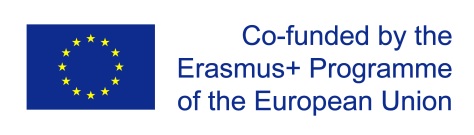 Kirjanduse loetelu, lingid ja allikad


Artikliviited:
CONTRATS D'APPRENTISSAGE - Evaluer le travail de l'apprenti - Direction Expertise statutaire et ressources humaines - Pôle Recrutement et conseil RH - Centre de Gestion de la Fonction Publique Territoriale des Pyrénées-Atlantiques – Novembre 2014